Historical thinking concepts
History?
WHAT?
WHY?
HOW?
Historical Significance
How do we decide what and whose stories to tell?
Activity #1
Events of History Timeline
Historical Significance
Results in a Change
Reveals something about the past or the future
Construct- They are meaningful stories that need to be told
Varies from time to time and place to place- history is not fixed it is based on perspectives. (worldview)
Primary Source Evidence
How do we Know what we know?
Activity #2
Chart Your History
Primary Source Evidence
Interpretation based on Influences from Primary sources
Ask Good questions- read between the lines
Worldview of the source
Look at the historical setting
Back it up- never stand alone.
Examine Artifacts
http://www.learner.org/courses/amerhistory/interactives/
Continuity and Change
Does change always mean progress?
Activity (BLM: 3.1)
Guess the country
???????????????
Continuity or Change?
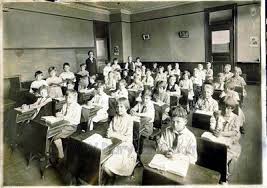 Continuity or Change?
Continuity and Change
Continuity and change are interwoven
Change is a process with moments of turning points.
Progress and decline are how change happens over time.
Change happens in periods over time.
Timeline of continuityand change
Elementary school		                                      Middle school		                                           High school
Change or continuity?
Ethical Dimensions of History
What do historical injustices and sacrifices mean for us today?
How can history help us live in the present?
When is a textbook like a movie?
Heroes and Villains
Do you care about certain characters?
Did it inspire you to do something/ make you aware of something/ feel empathy for something or someone?
Ethical Judgment
What are the heroes, villains or victims? How do you know?
What message is the author sending
How do you know?
Ethical dimensions of History
Recognize the implicit and explicit ethical stances in media sources.
Take into account the historical context
Cautious about imposing modern day ethics on past events.
History should inform us to remember and respond to events
Make informed ethical judgments.
Memorials
Assess a memorial
Choose a memorial based on the time period of your class:
- Modern History 1500- Present Age  (Grade 11)
- Ancient History- 3500 BCE- 1000  (Grade 10)
Cause and Consequence
What are the causes that are hidden from view?
Cause and Consequence
Change is driven by multiple causes- long term and short term causes.
Events that causes significant history
Historical actors and economic conditions
Unintended consequences
Events of history was not inevitable.
Vancouver anti-Chinese riot of 1887
This involved the racial attitudes and motivations of the white workers who rampaged. Did the workers cause the riot? In some sense they did. But the causes must be set in the larger context of employers paying Chinese workers a fraction of the regular wage rate and the desperate situation of Chinese Canadian workers after the completion of the Canadian Pacific Railroad.